Презентация:
«Водный мир нашей области»
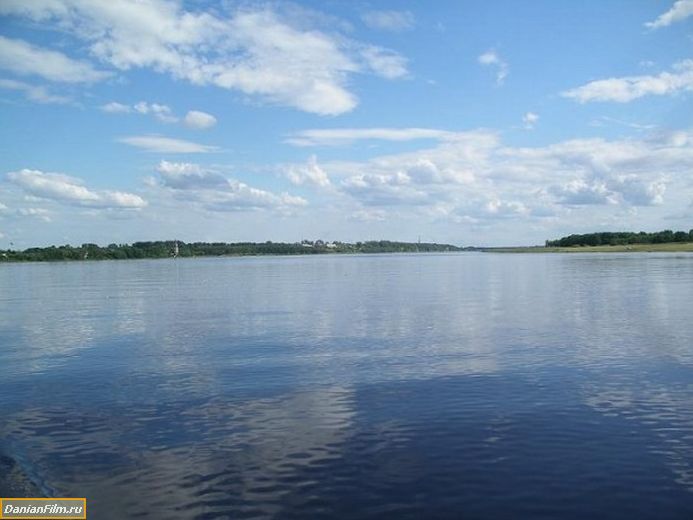 Подготовила:
Вдовина Ирина Павловна
Воспитатель СП ГБОУ СОШ №5
Г. Сызрани
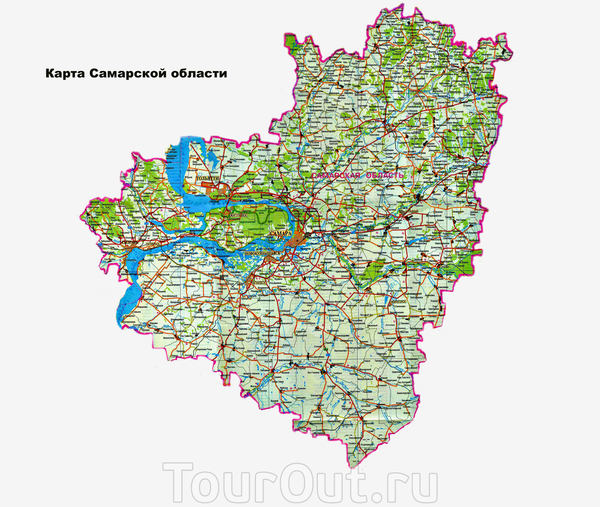 Самарская область очень большая. На ее территории много рек, озер, родников, прудов. На карте они обозначены голубым цветом.
Родники. С них берут начало многие реки.
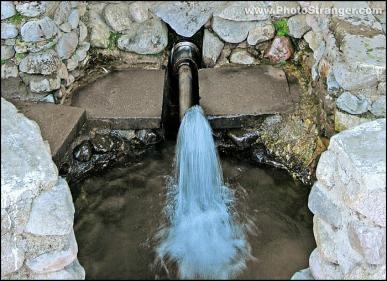 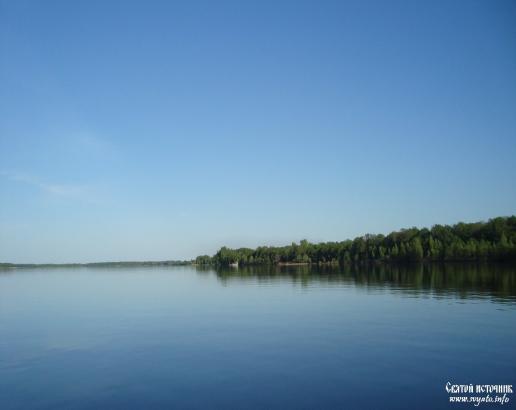 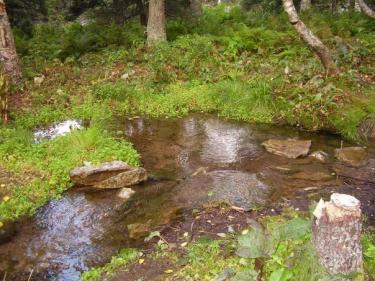 Протекает много рек и крупных, 
и рек поменьше…
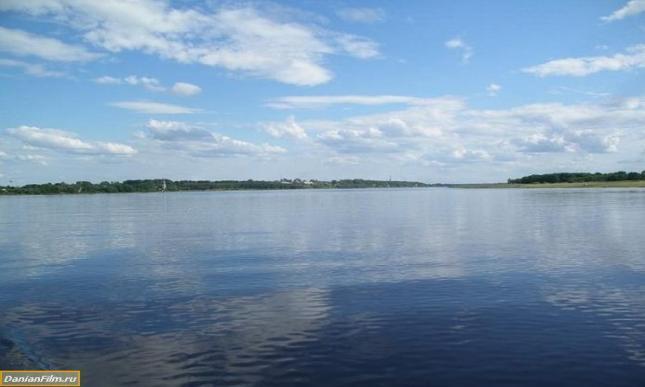 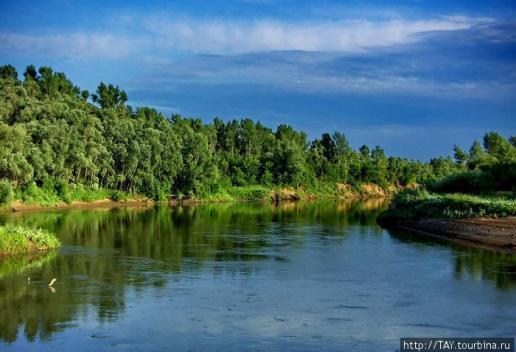 Одна из самых больших рек
 области и страны – Волга.
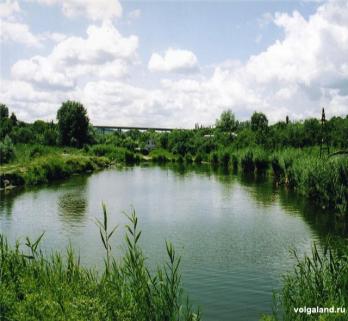 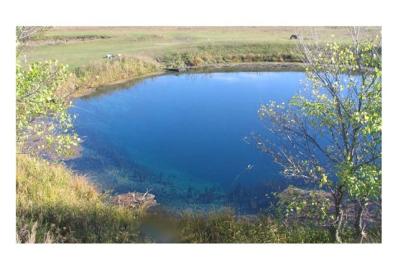 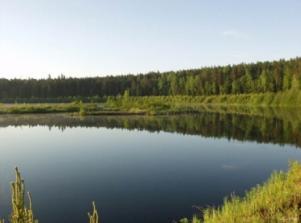 Красивы  озера…
И пруды…
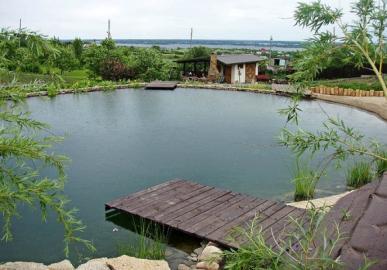 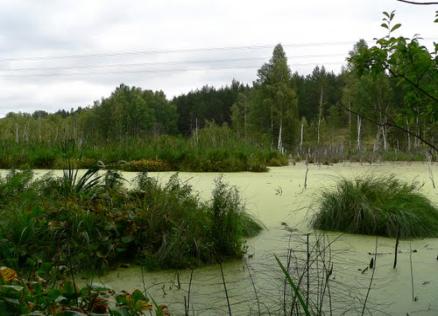 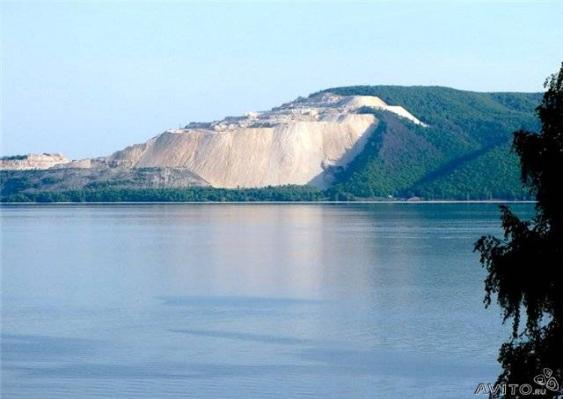 Встречаются кое-где болота.
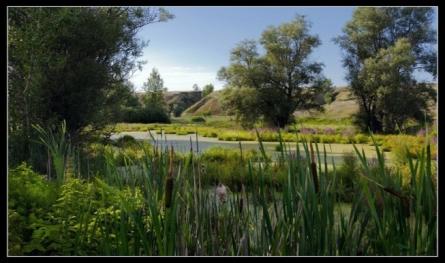 Есть и свое море – Жигулевское.
Богат растительный мир берегов водоемов.
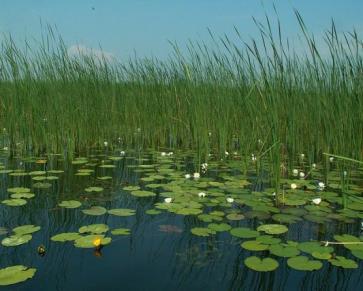 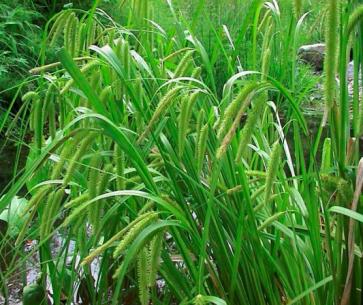 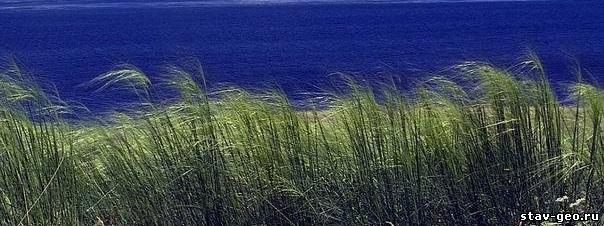 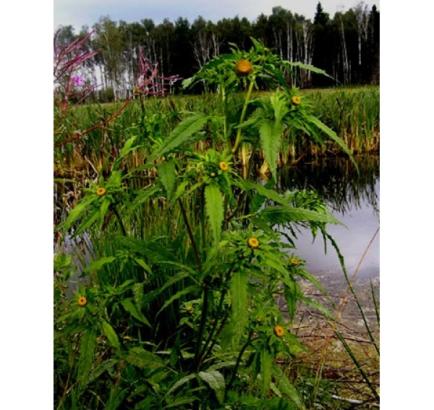 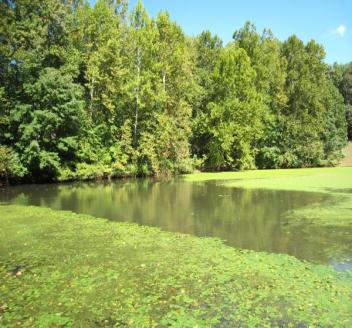 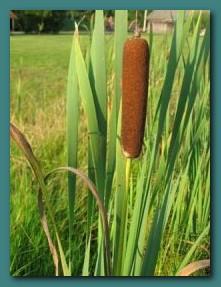 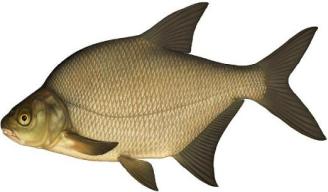 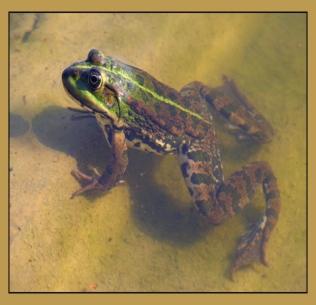 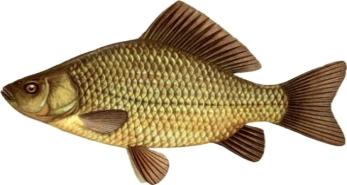 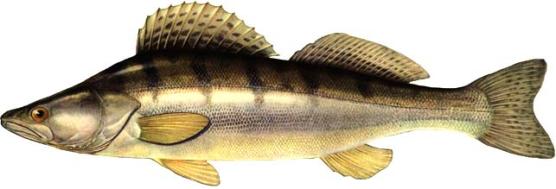 Водоемы являются домом для рыб, лягушек, раков…
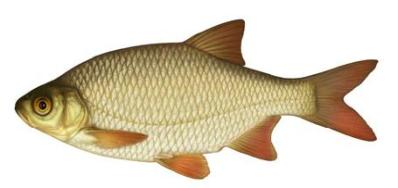 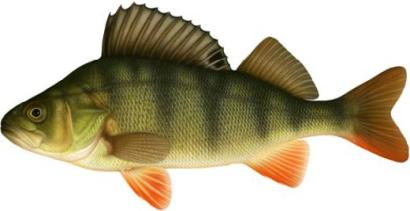 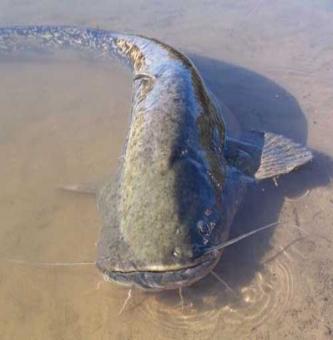 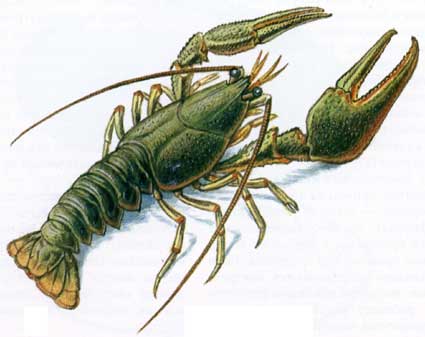 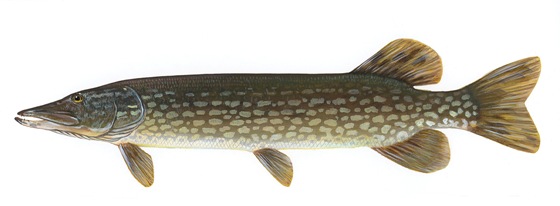 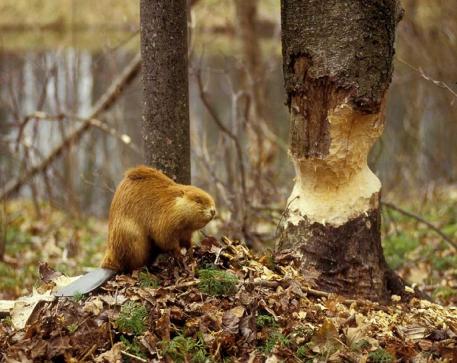 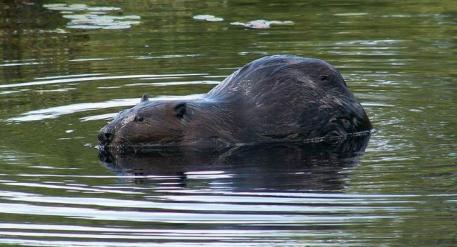 Строят свои плотины бобры, 
можно встретить ондатру.
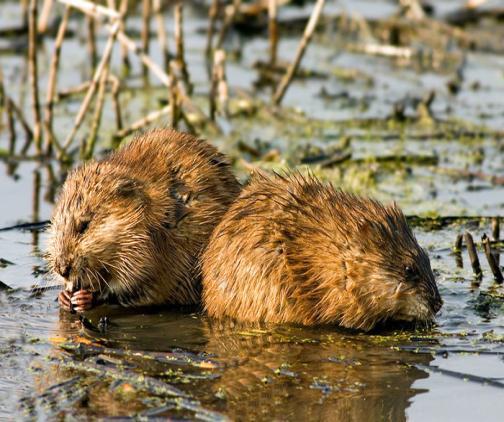 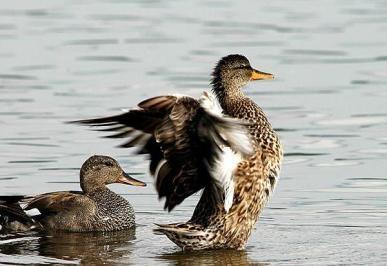 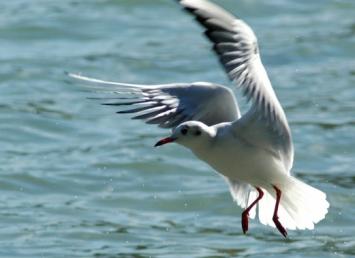 На водоемах обитает много птиц: утки, цапли, чайки, выпь…
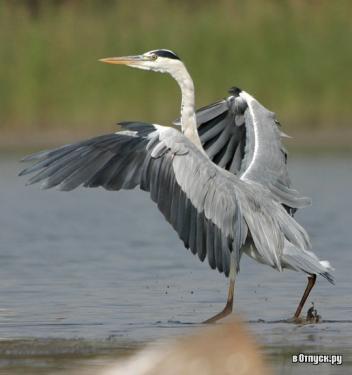 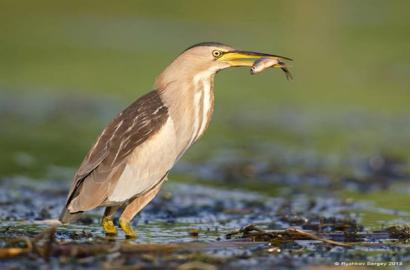 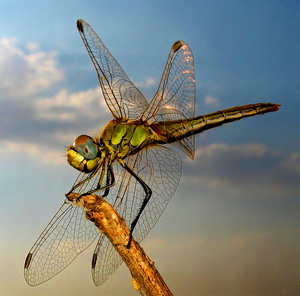 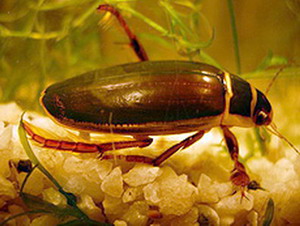 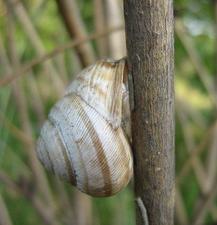 Богат и мир насекомых:
 стрекозы, 
жуки-плавунцы, улитки,
 клопы-водомерки…
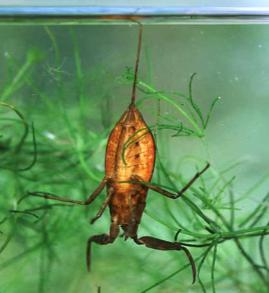 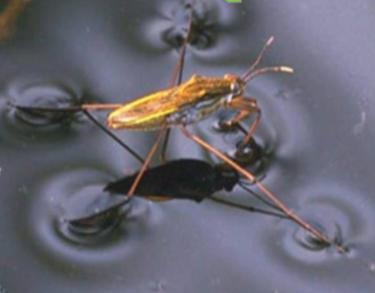 Птицам
животным
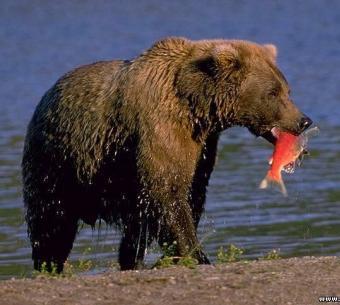 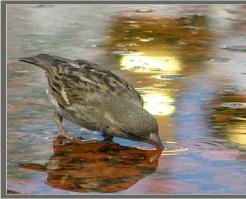 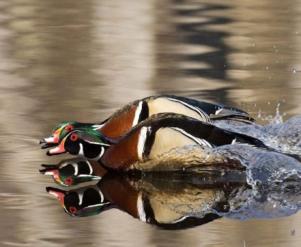 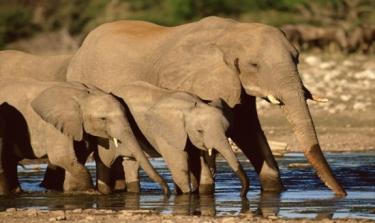 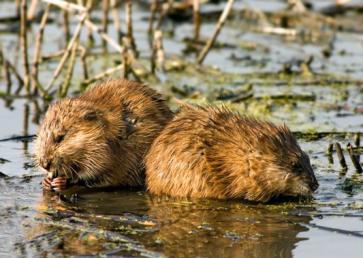 насекомым
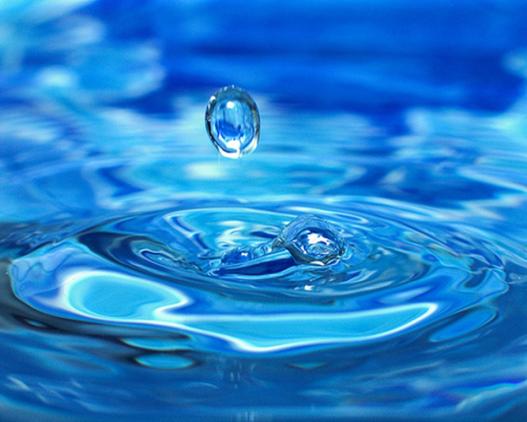 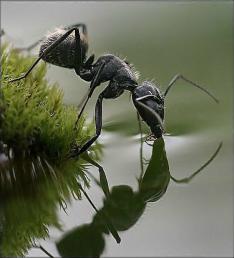 Водоемы нужны:
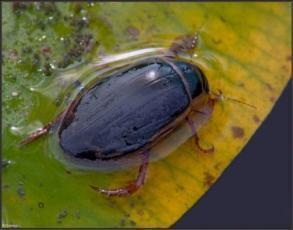 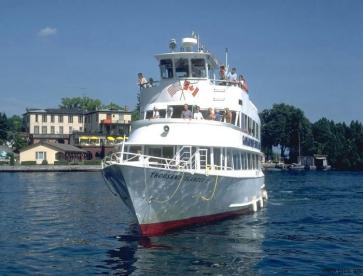 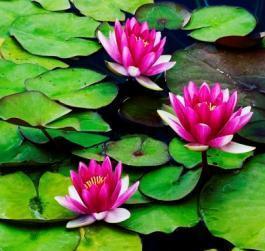 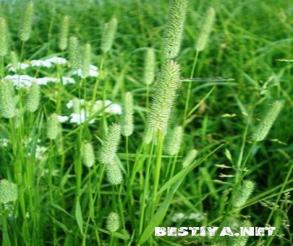 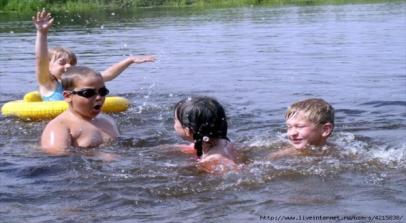 человеку
растениям